Rule 7: 
Snapping, Handling, and Passing the Ball
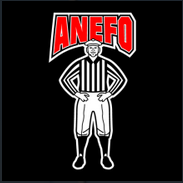 ANEFO Oct. 1, 2023                                                   Kevin Chapman
Three Key Concepts
Illegal Shifts and Motion
Illegal Forward Passes
Illegal Touching
Motion and Shifts
Definitions: 
Motion: Any movement by players prior to or at the 
	snap.

Shift: specific type of motion
Action of one or more Team A players,
After huddle or assuming a set position,
Movement to a new set position before 
the snap
Shifts
The Rules: 
 There can be multiple shifts on one play.
 After all the shifts are done, there needs to 
	be a one-second pause before
The ball is snapped, or
A player goes in legal motion and remains in     motion at the snap. 
* Violations of this rule are LIVE BALL FOULS *
Motion
Rules: 
Anyone from Team B can be moving at the snap
One player from Team A can be moving, but
Only one player moving at the snap.
Cannot be moving forward
Cannot be in motion from the line of 
scrimmage – must establish as a back first (1 second)
or shift to a new position and stop for 1 second
WARNING!!!
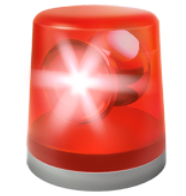 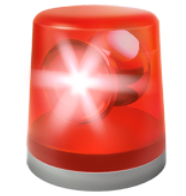 If you only learn one thing, please remember:

Illegal motion and illegal shifts are 
LIVE BALL FOULS.

Do not kill the play!
Examples – Huddle Breaking
Examples – Quarterback movement
Examples – Line Shifts
Examples of Motion vs. Shift
Examples of Motion vs. Shift
Illegal Forward Passes
Two most common: 
Pass to conserve time or yardage (intentional grounding)
Penalties are enforced from the spot of the pass and LOD
Clock starts on the snap unless done to conserve time
A pass made from beyond the NZ
Either foot is over NZ is sufficient for a foul (NCAA difference)
There cannot be DPI
There cannot be ineligible downfield
There cannot be illegal touching
Illegal Touching
All Team B are eligible
Team A are eligible depending on 2 things:
Position (only the ends are eligible), and 
Numbering (50-79 can’t touch on purpose unless B 
   touches first).
Misc. Rules
 Any intentional touching is a foul 
	 (includes batting, muffing, & catching)
Cannot touch behind or beyond the NZ
Can touch only after Team B touches
 Penalty Enforcement
 All But One
 Loss of Down
Rule 7 Potpourri
It is LEGAL for the center to lift the ball in order to 
	rotate the ball laterally (spin laces).  (Rule 7-1-2)
A terrible snap that rolls on the ground is LEGAL, but 
	if the snap hits the snapper’s leg first, it’s a dead ball
	foul for illegal snap. (Rule 7-2-4).
Ineligible Downfield:
When the QB throws a forward pass that crosses the 
	      LOS, linemen cannot be: 
		1.  Beyond the EXPANDED NZ (>2 yds)
		2.  When the ball is thrown